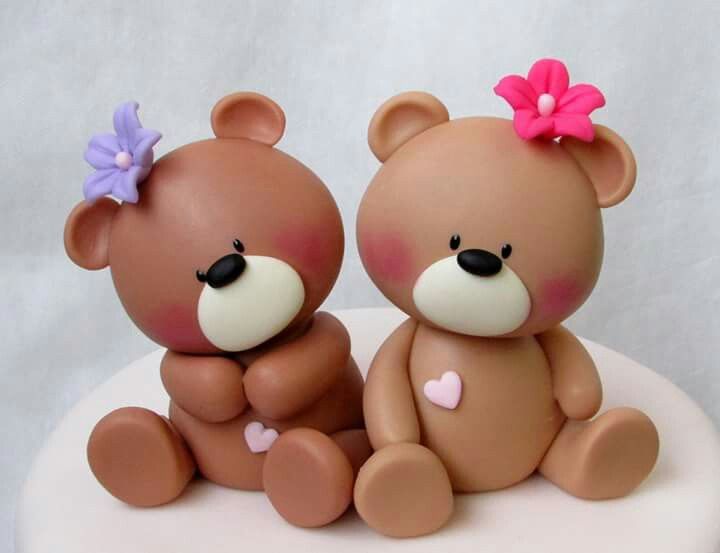 Лепка на тему:«два жадных медвежонка»Средняя группа №4
Подготовили:
Симагина А.П.
Панкратова Ю.А.
Задачи:
Учить детей лепить медвежат конструктивным способом.
Синхронизировать движения обеих рук.
Развивать глазомер, чувство формы и пропорций.
Формировать умения детей конструировать целостный образ (медвежонка) из отдельных пластилиновых частей.
Воспитывать интерес к лепке.
Материалы:
Пластилин коричневого , черного , оранжевого цвета, бусинки и бисер для глаз. Влажные и сухие салфетки, стеки, дощечка.
Отгадайте загадку:
Летом бродит без дороги
Между сосен и берез,
А зимой он спит в берлоге,
От мороза пряча нос.
(медведь)
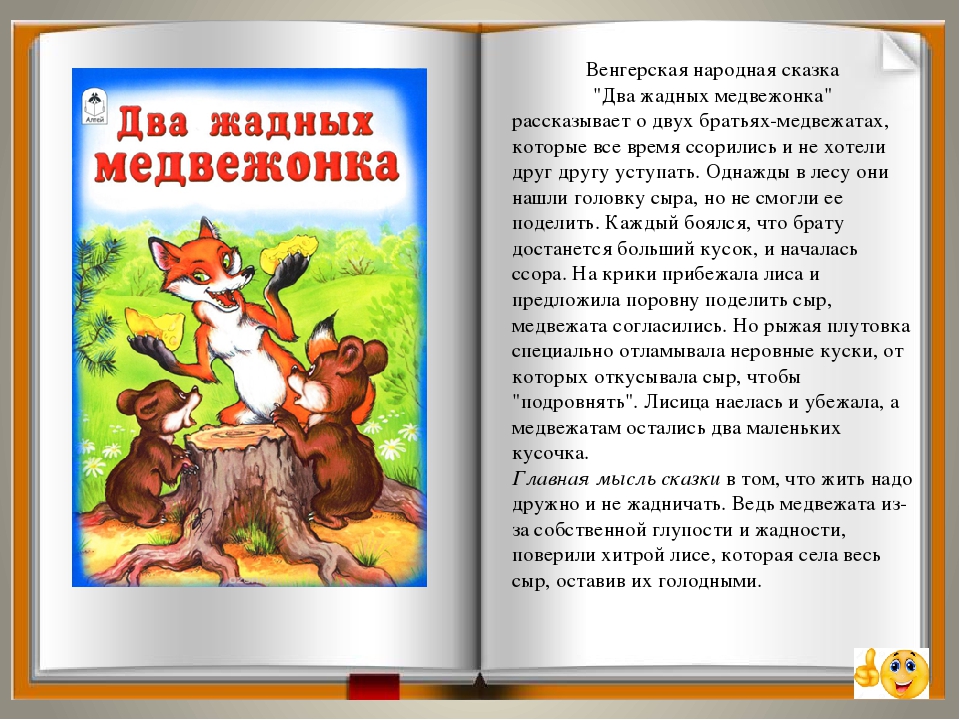 м
м
А сейчас начнем лепить медвежат:
Игра : «Это правда или нет?»
Цель. Учить детей находить неточности в тексте.
Ход игры. «Послушайте внимательно стихотворение. Кто больше заметит небылиц, того, чего не бывает на самом деле?»
Тёплая весна сейчас. Любит в речке посидеть.
Виноград созрел у нас. А зимой среди ветвей
Конь рогатый на лугу «Га-га-га, пел соловей.
Летом прыгает в снегу. Быстро дайте мне ответ –
Поздней осенью медведь Это правда или нет?
Дети находят неточности и заменяют слова и предложения, чтобы получилось правильно.
Д/и «Узнай зверя по описанию»
Цель: формирование умения узнавать животных по описанию, развитие мышления и речи детей.
- Трусливый, длинноухий, серый или белый.  (Заяц.)- Бурый, косолапый, неуклюжий.  (Медведь.)- Серый, злой, голодный. (Волк.)- Хитрая, рыжая, ловкая.  (Лиса.)- Проворная, запасливая, рыжая или серая.  (Белка.)